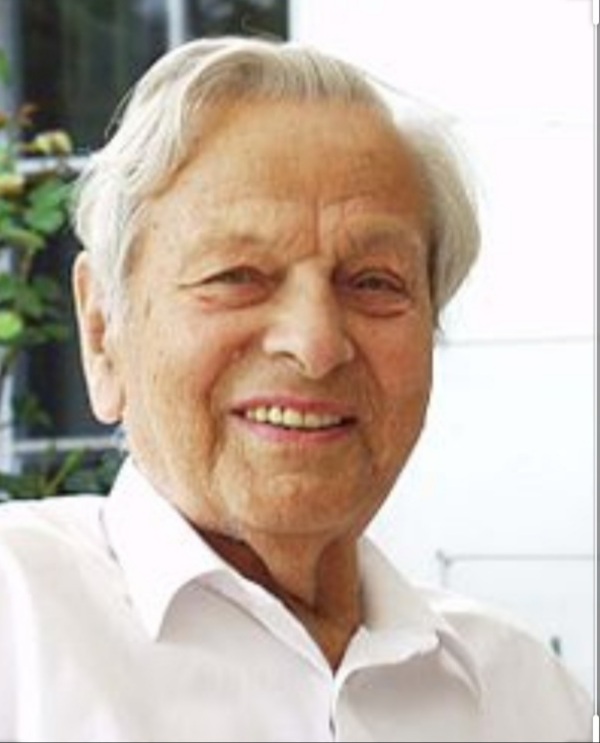 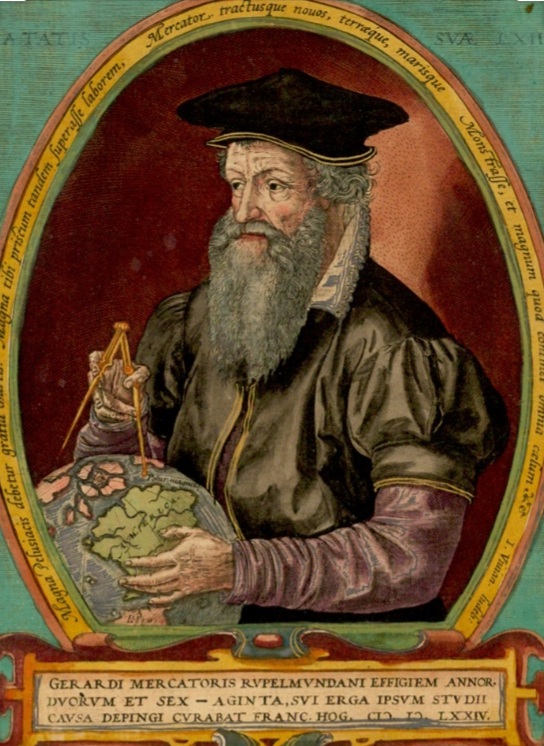 L’Associazione «amici  Silvestro Montanaro» presenta
PROIEZIONI   CARTOGRAFICHE
 e
VISIONE  DEL   MONDO
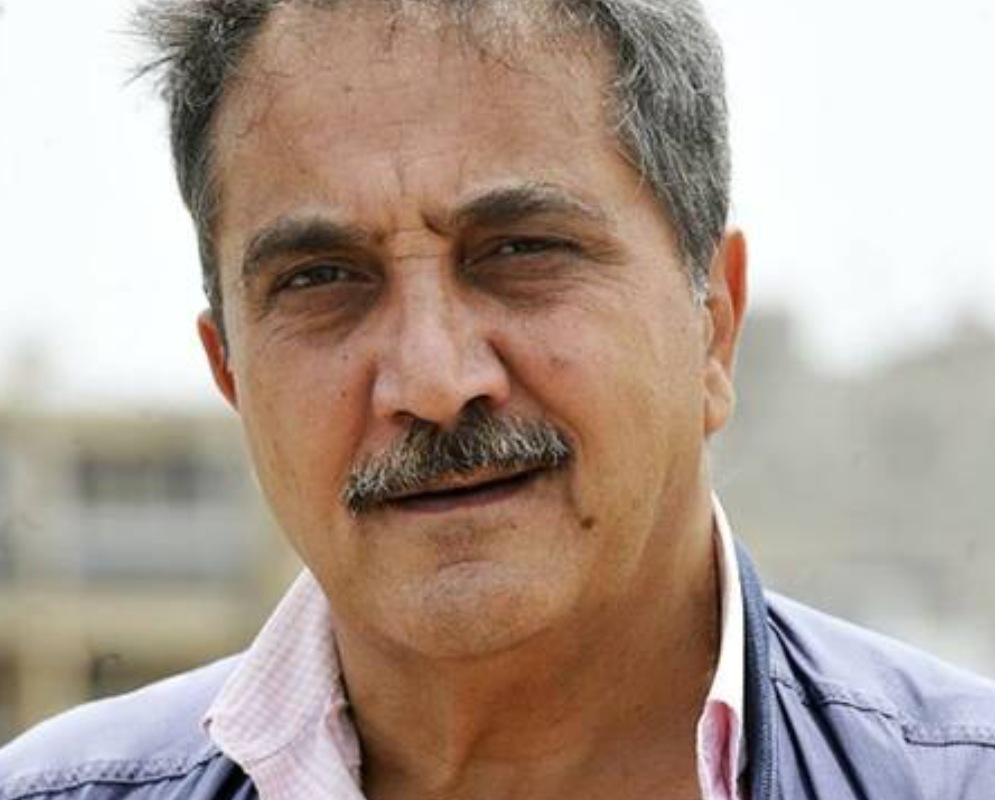 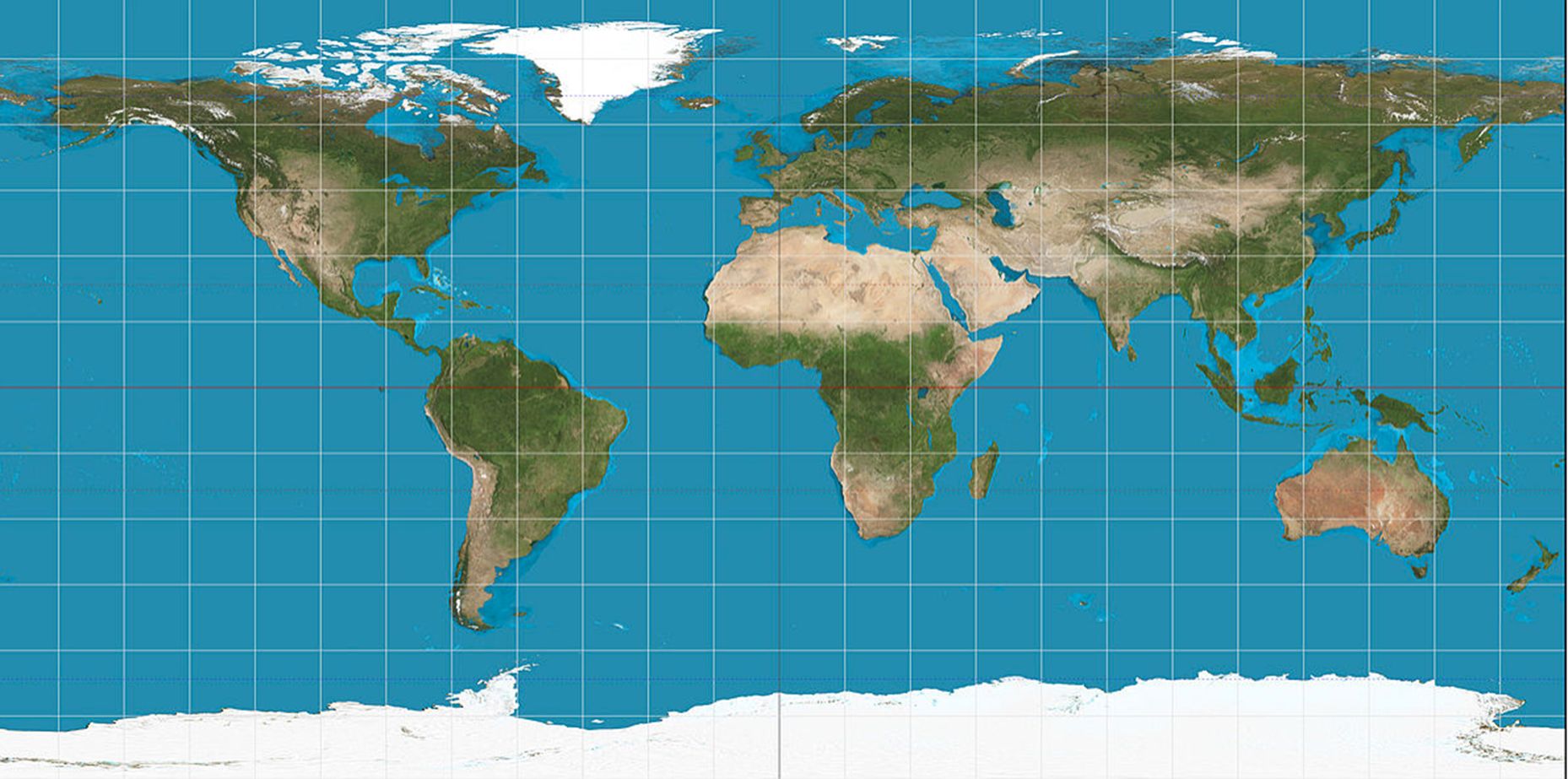 Proiezione cilindrica equidistante di Marino di Tiro 120 secondo Claudio Tolomeo
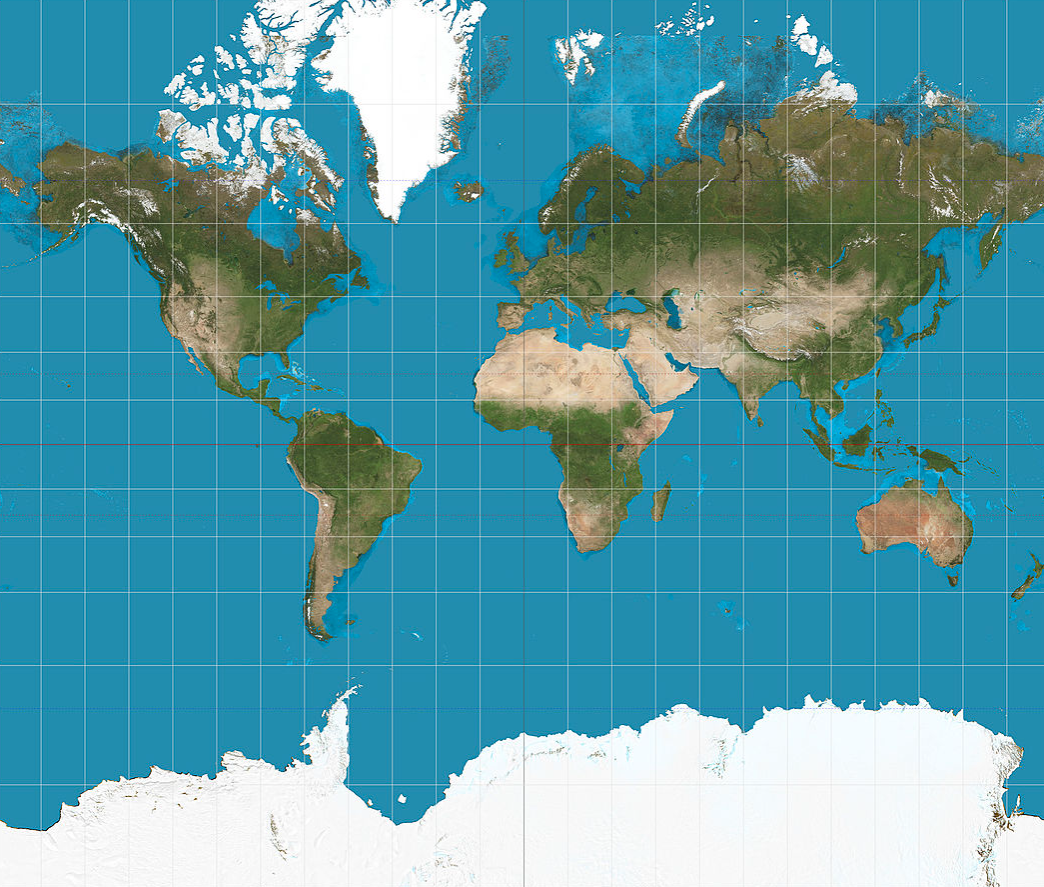 Proiezione cilindrica conforme di Mercatore 1569 conserva angoli non distanze
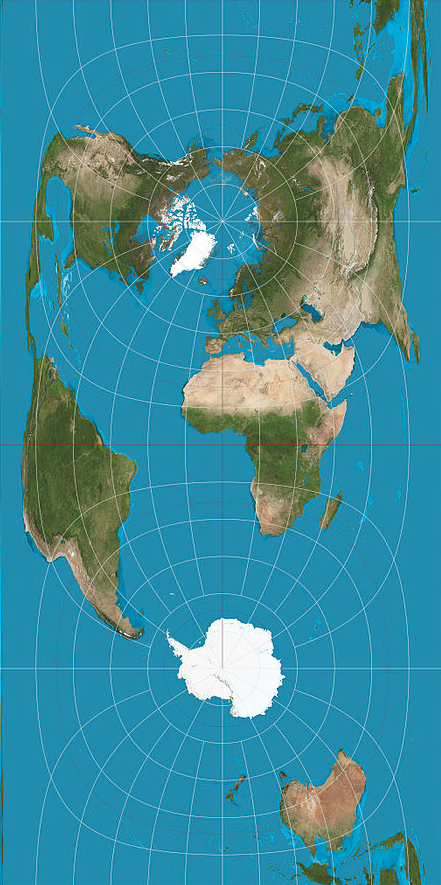 Proiezione Cassini 1745 cilindrica equidistante
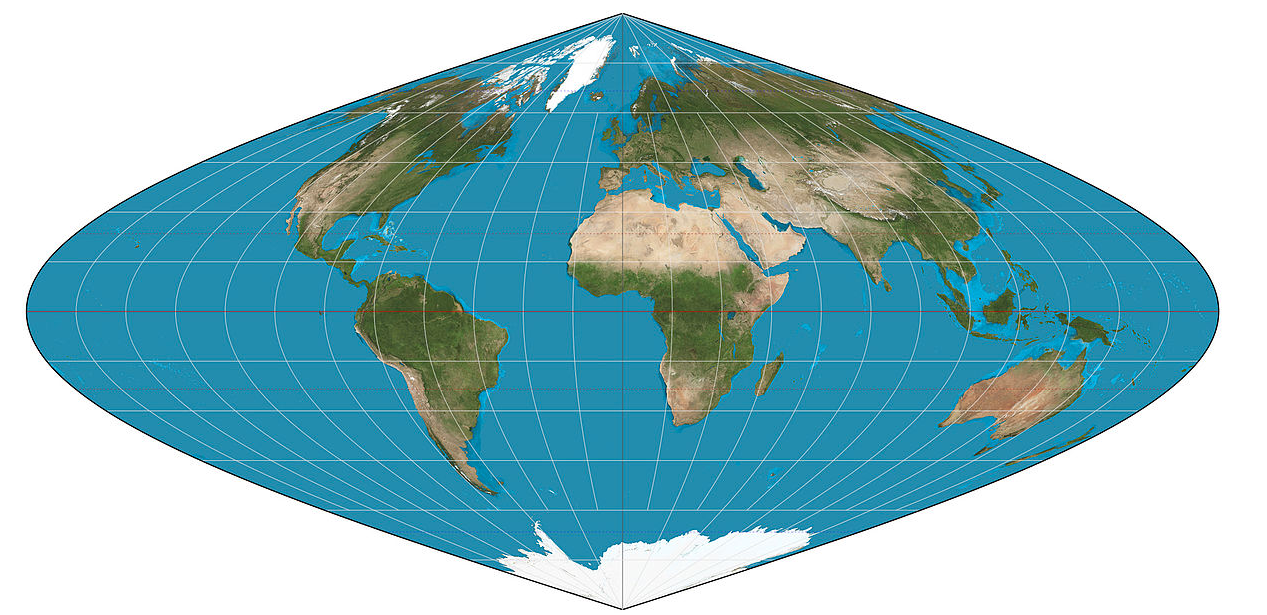 Proiezione sinusoidale 1600 pseudocilindrica equivalente
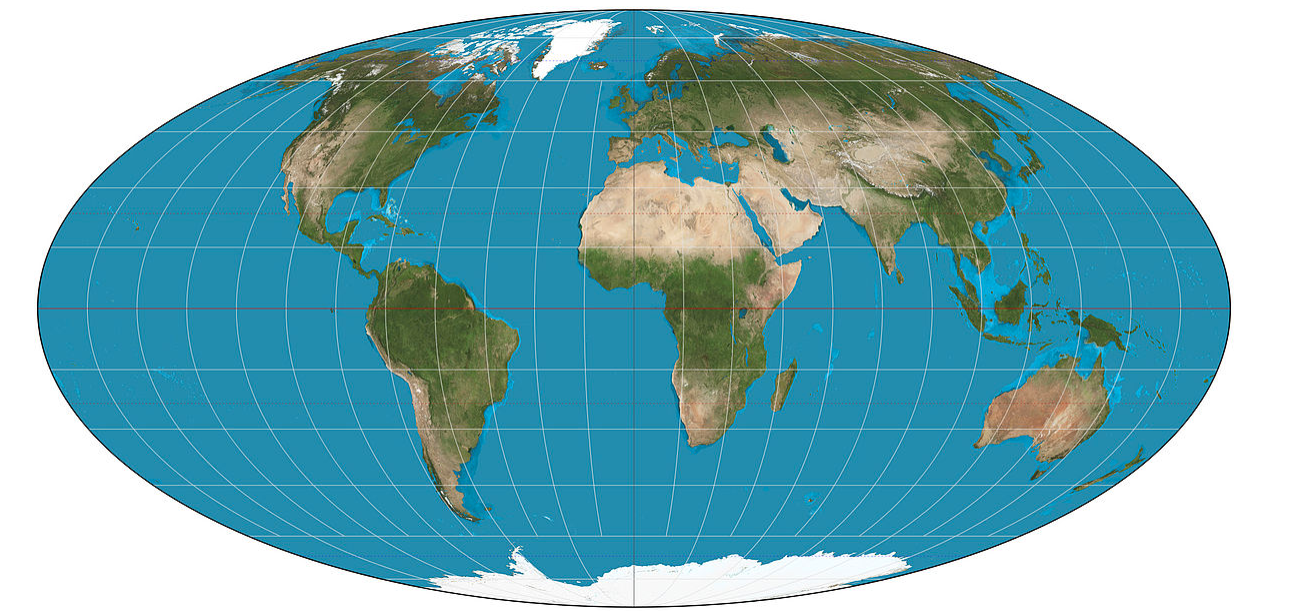 Proiezione di Mollweide 1805 pseudocilindrica equivalente
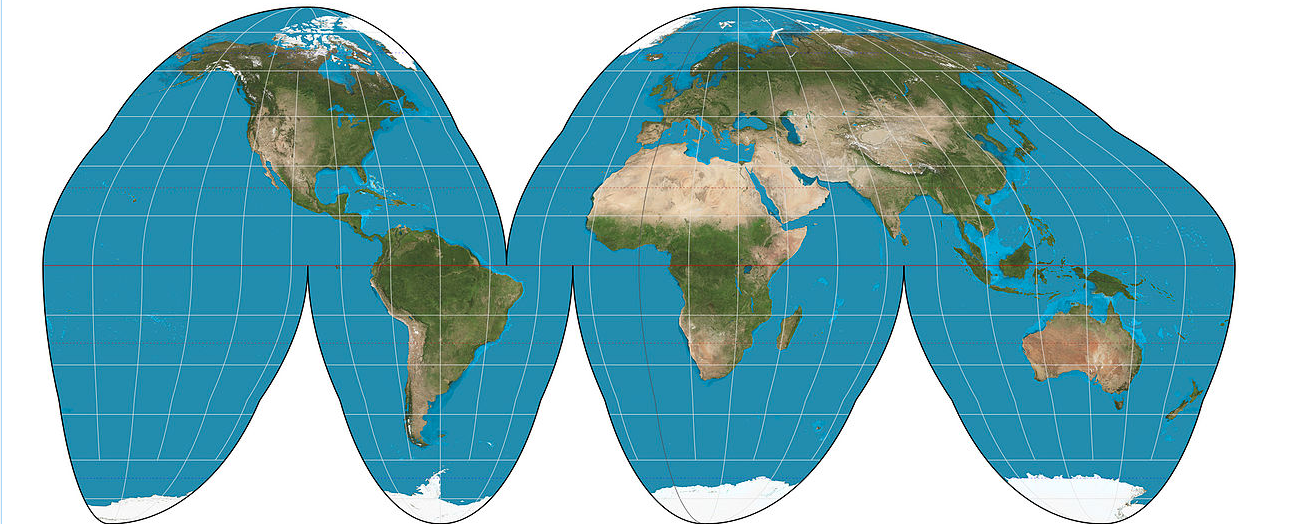 Proiezione di Goode 1923 pseudocilindrica equivalente
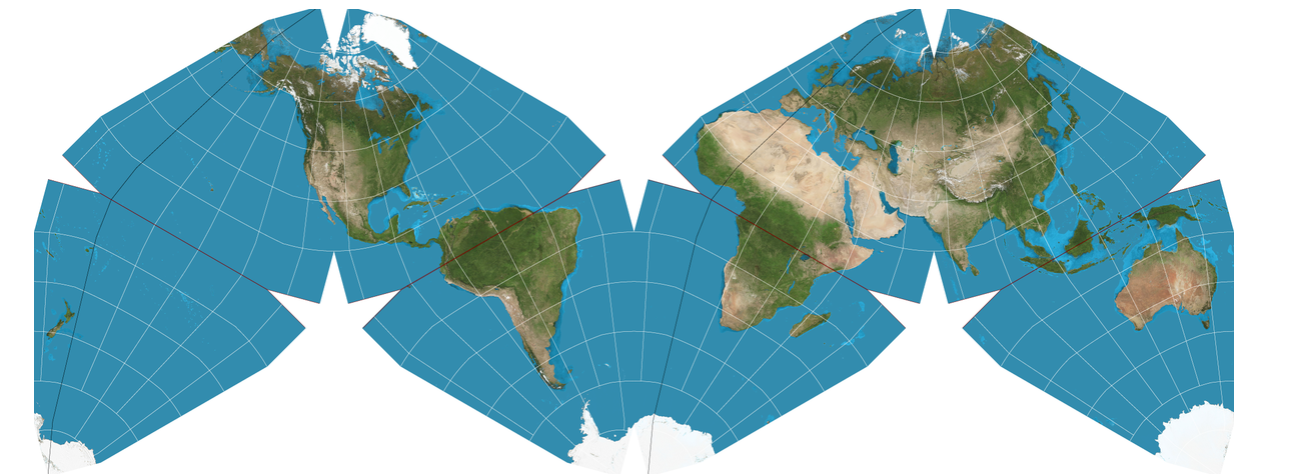 Proiezione poliedrica compromessa Cahill-Keys 1975
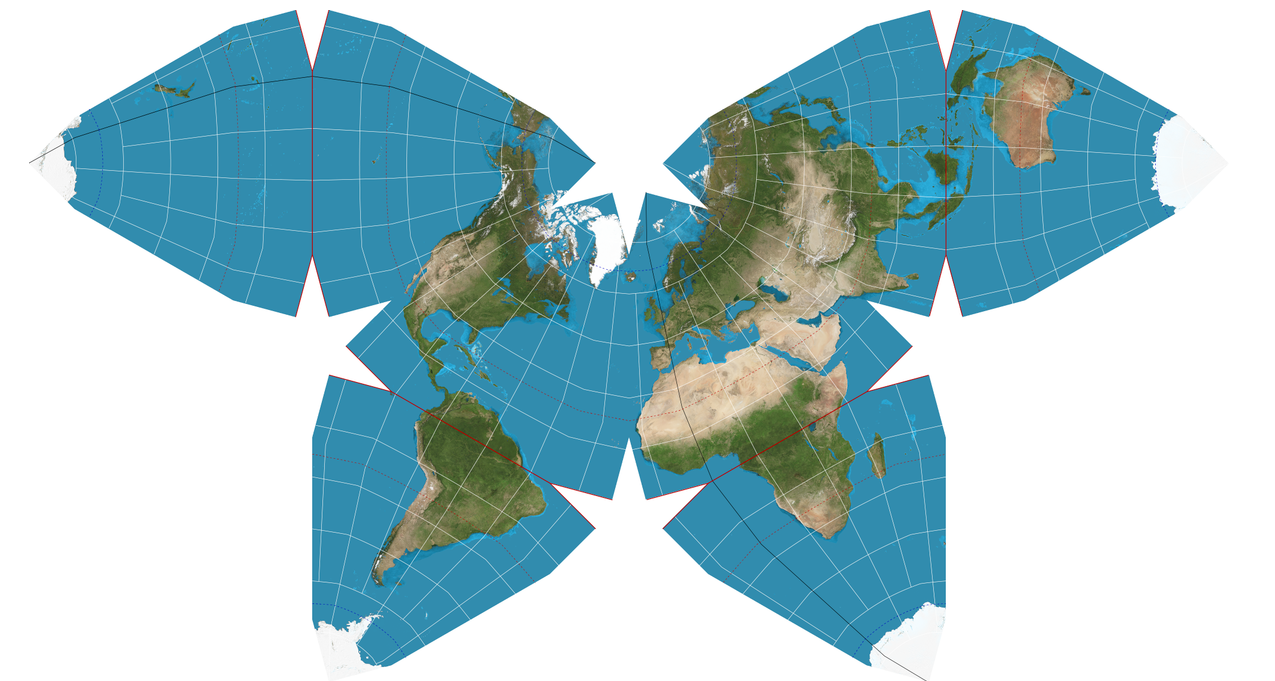 Proiezione poliedrica compromessa a Farfalla di Waterman 1996
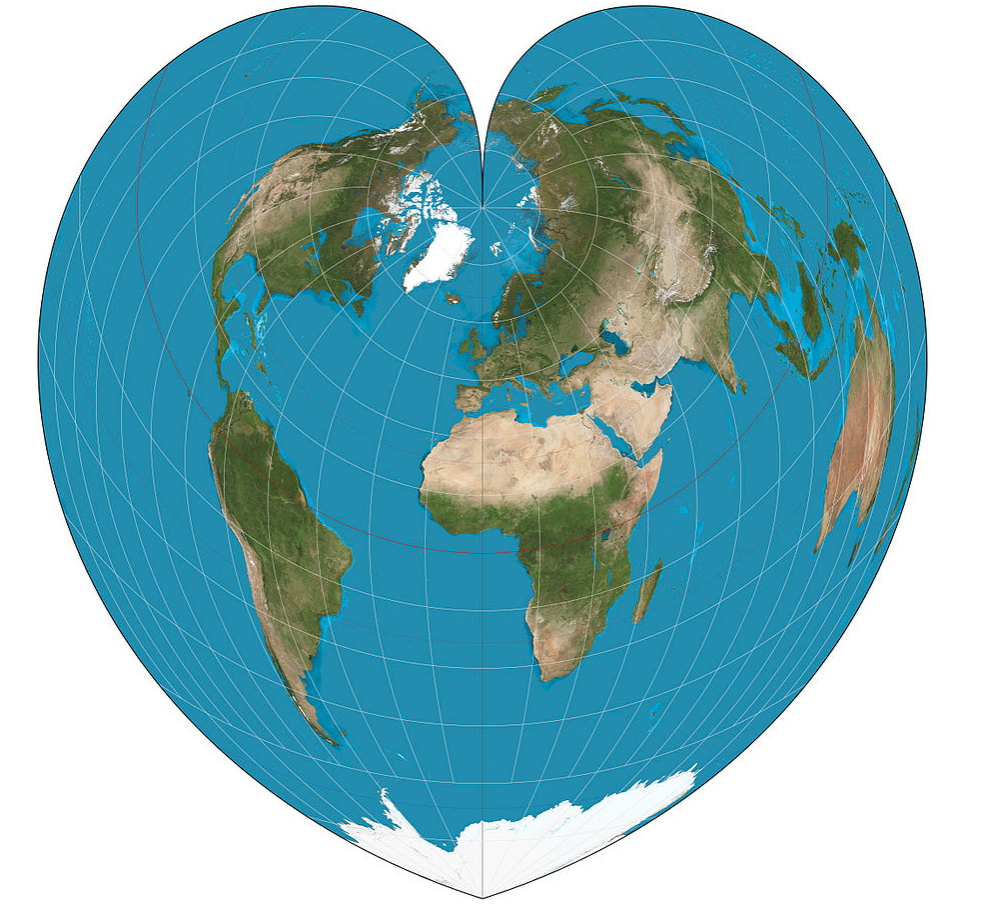 Proiezione pseudoconica equivalente di Werner 1500
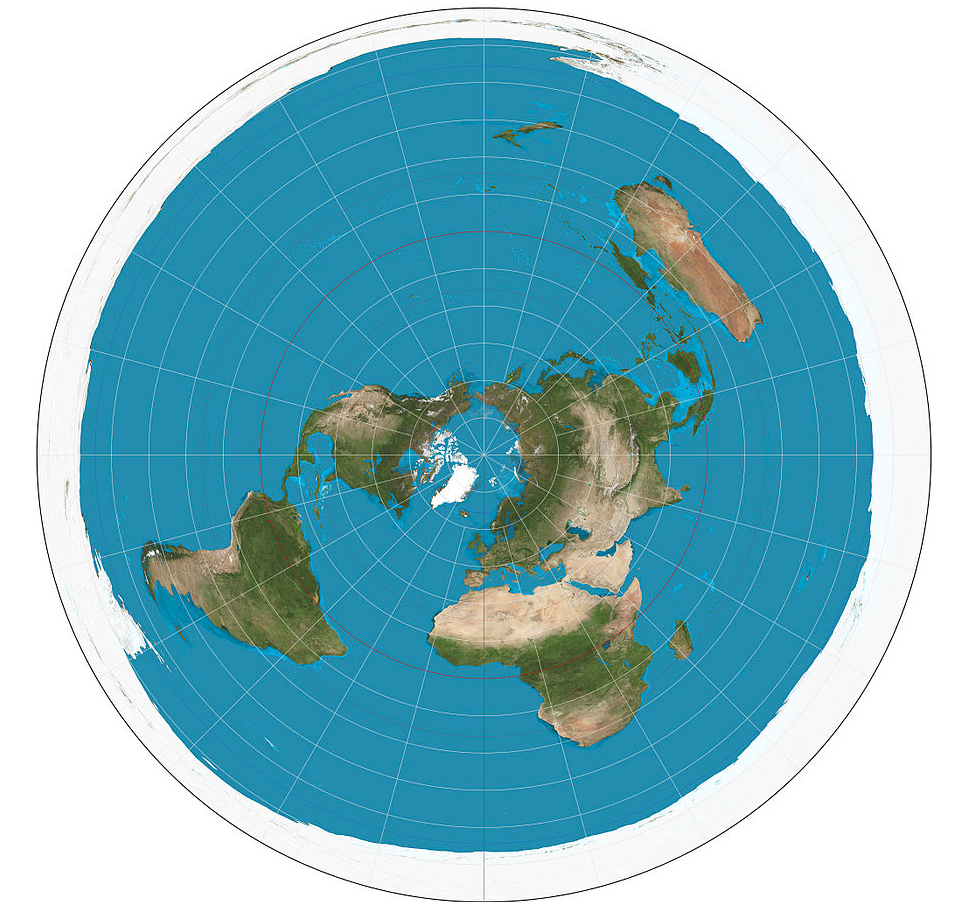 Proiezione azimutale equivalente Al-Biruni 1000
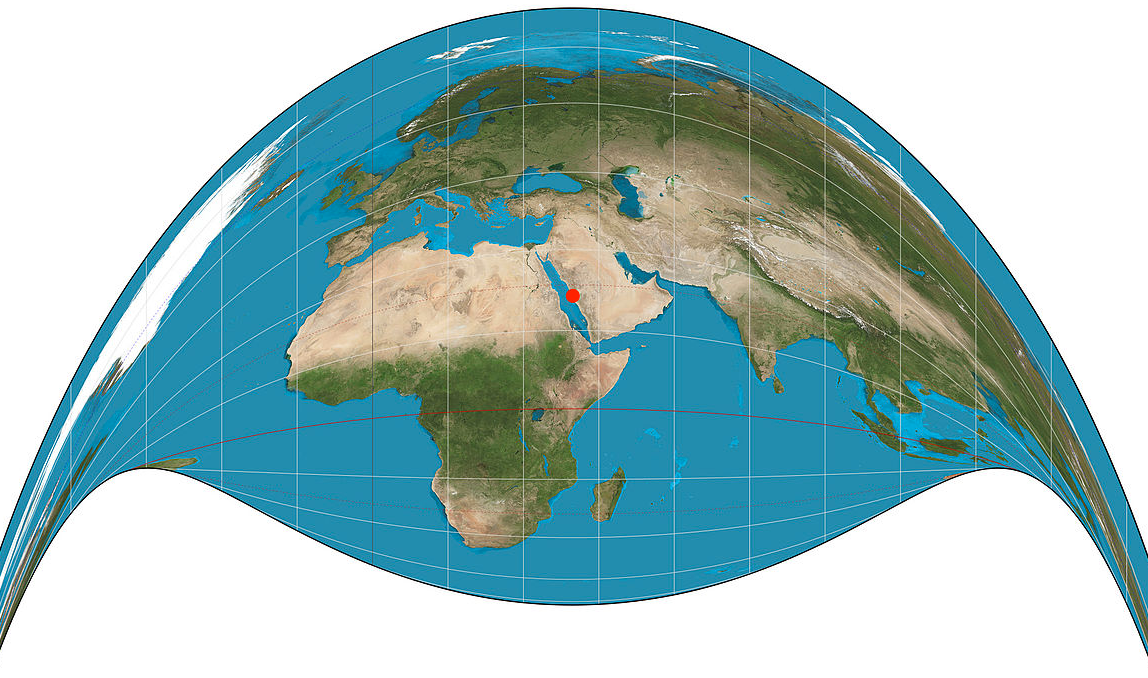 Proiezione retroazimutale compromessa di Craig 1909
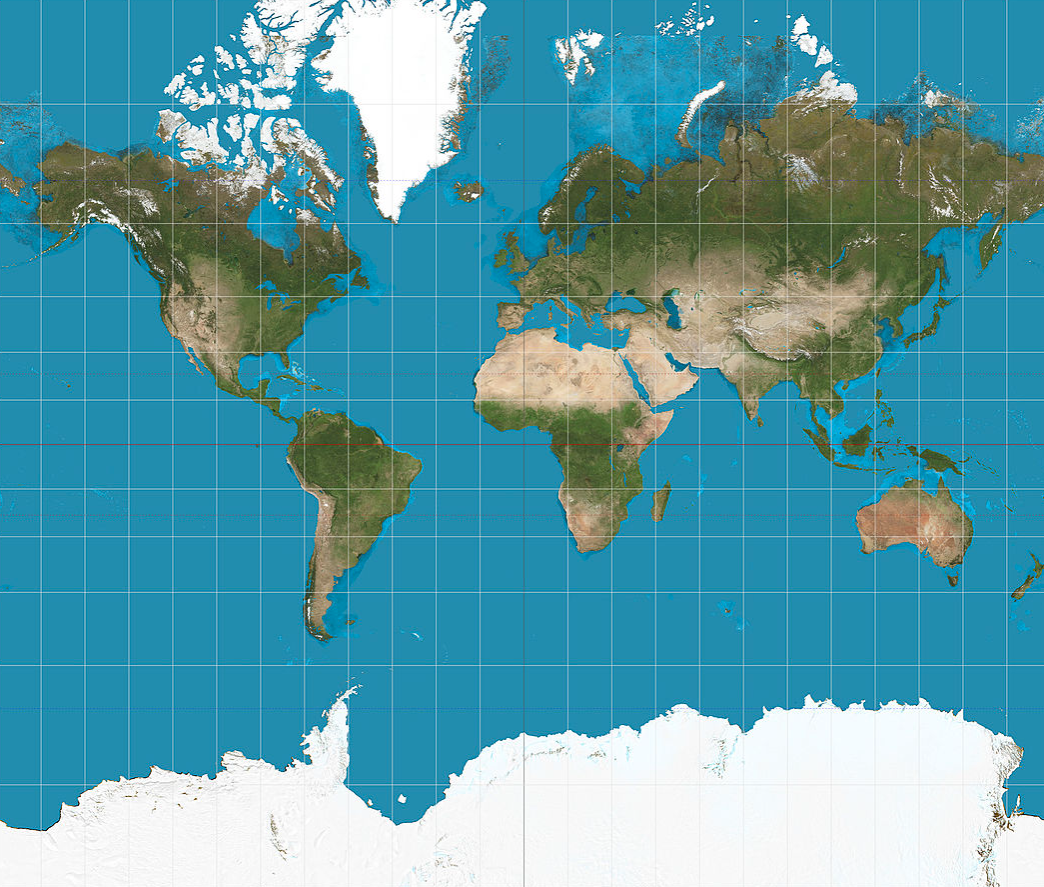 Proiezione cilindrica conforme di Mercatore 1569 conserva angoli non distanze
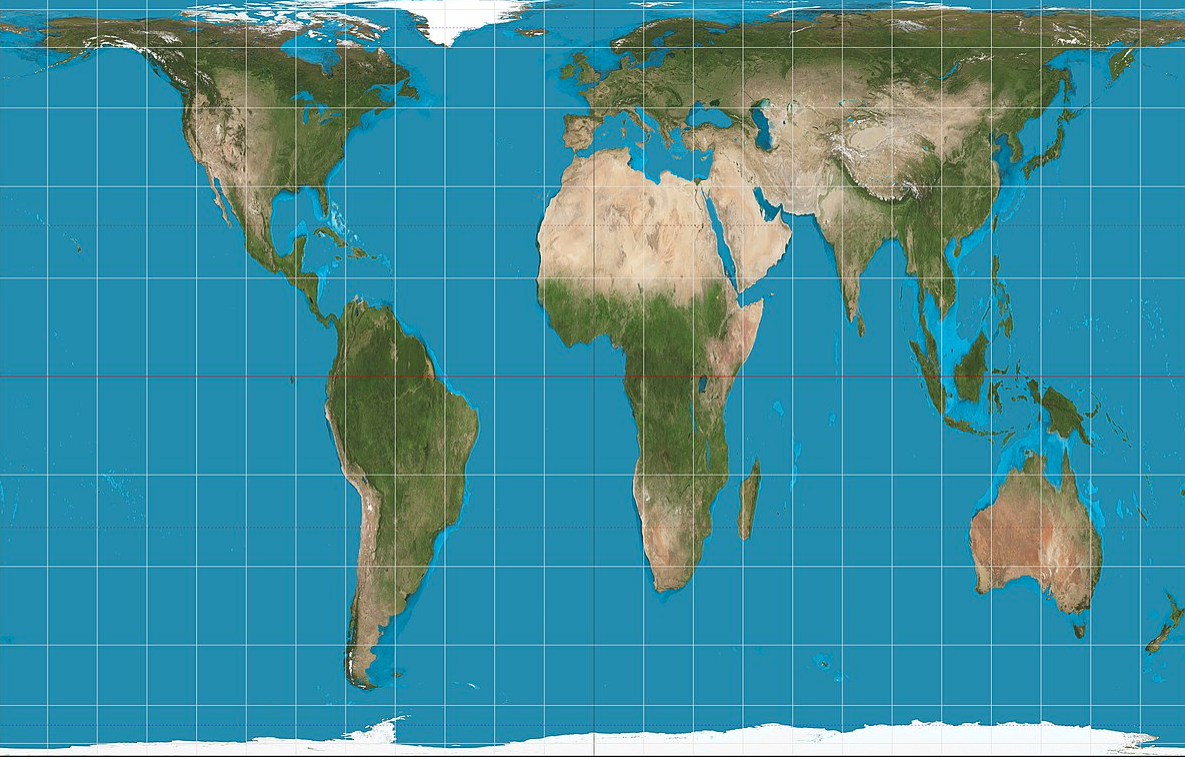 Proiezione cilindrica equivalente di Gall-Peters 1855-1973
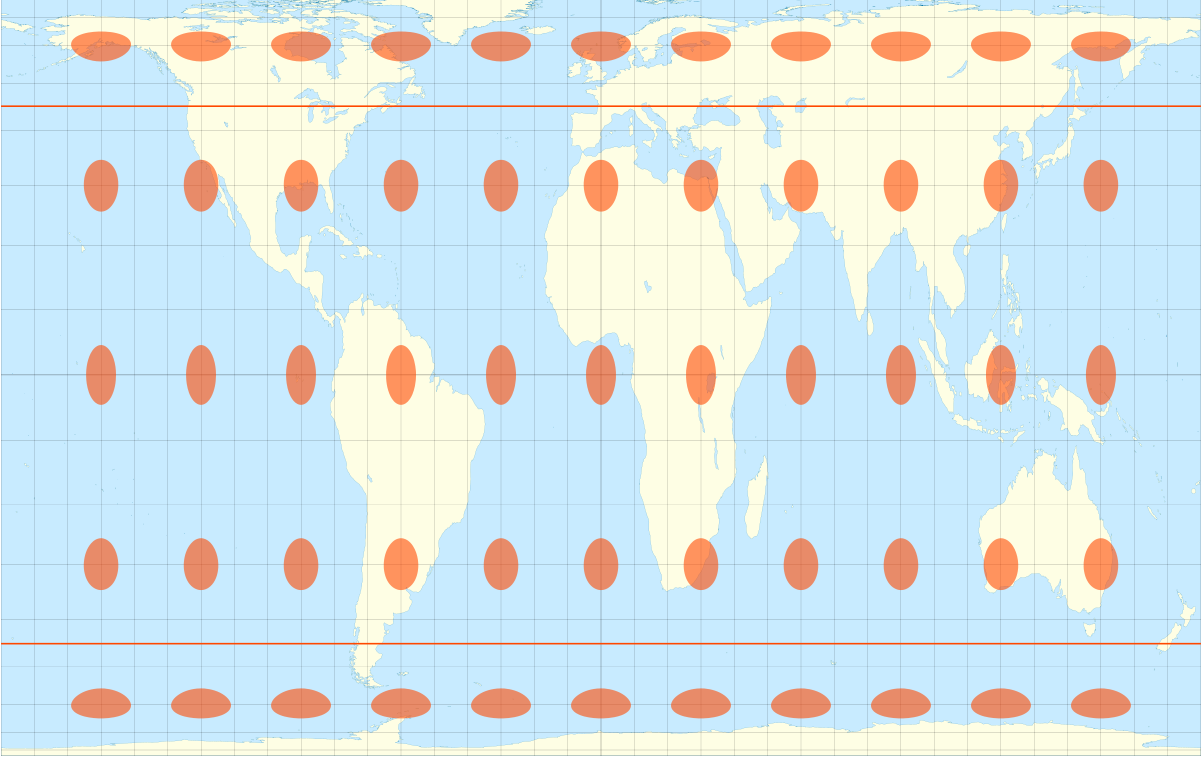 Elissi di distorsione di Tissot nella carta di Gall-Peters
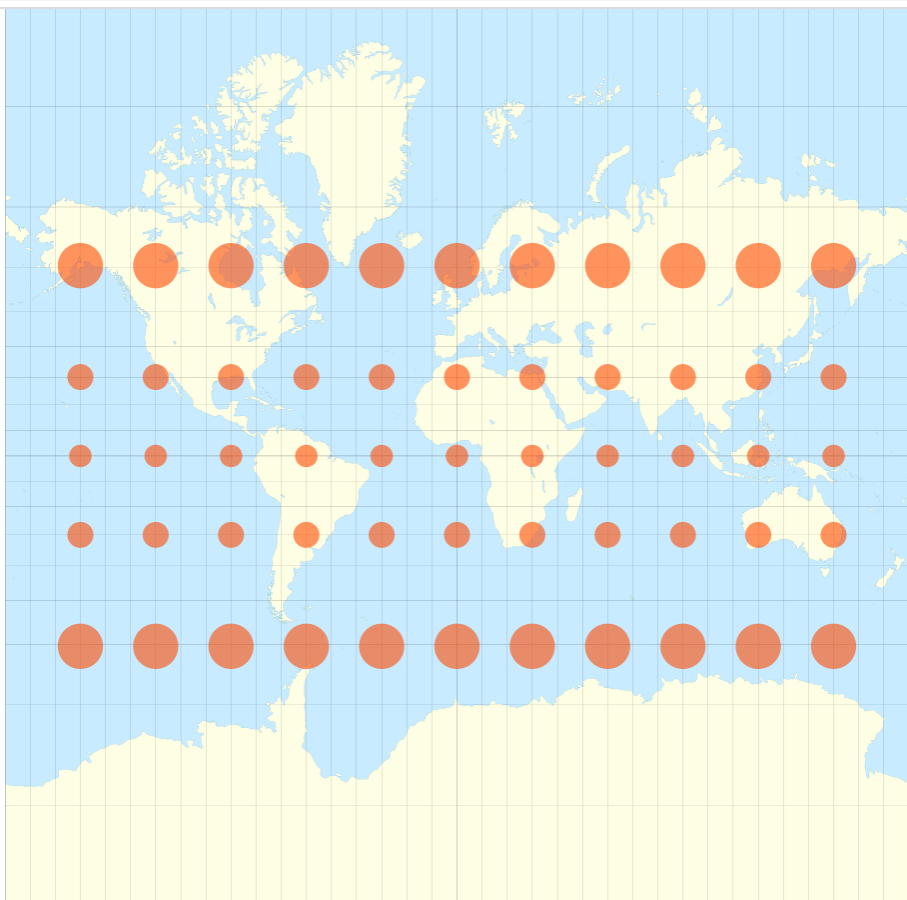 Elissi di distorsione di Tissot nella carta di Mercatore
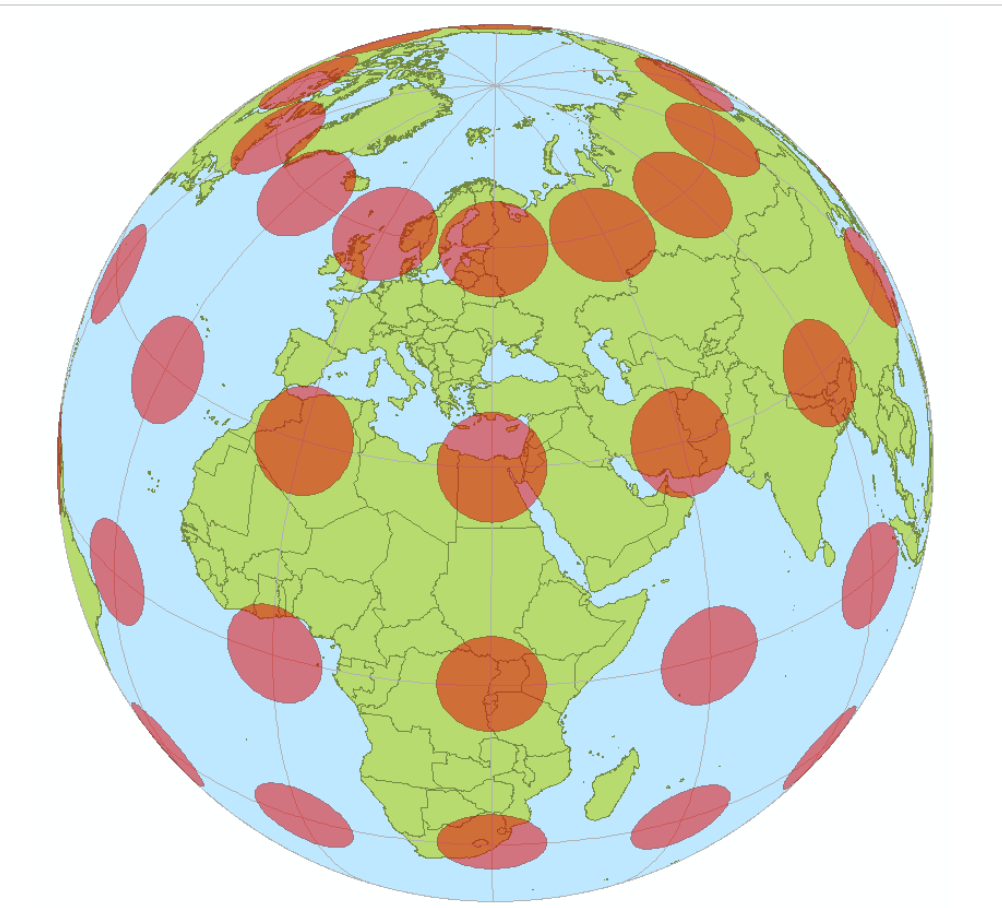 Elisse di distorsione o elisse di Tissot o indicatore di Tissot del 1859
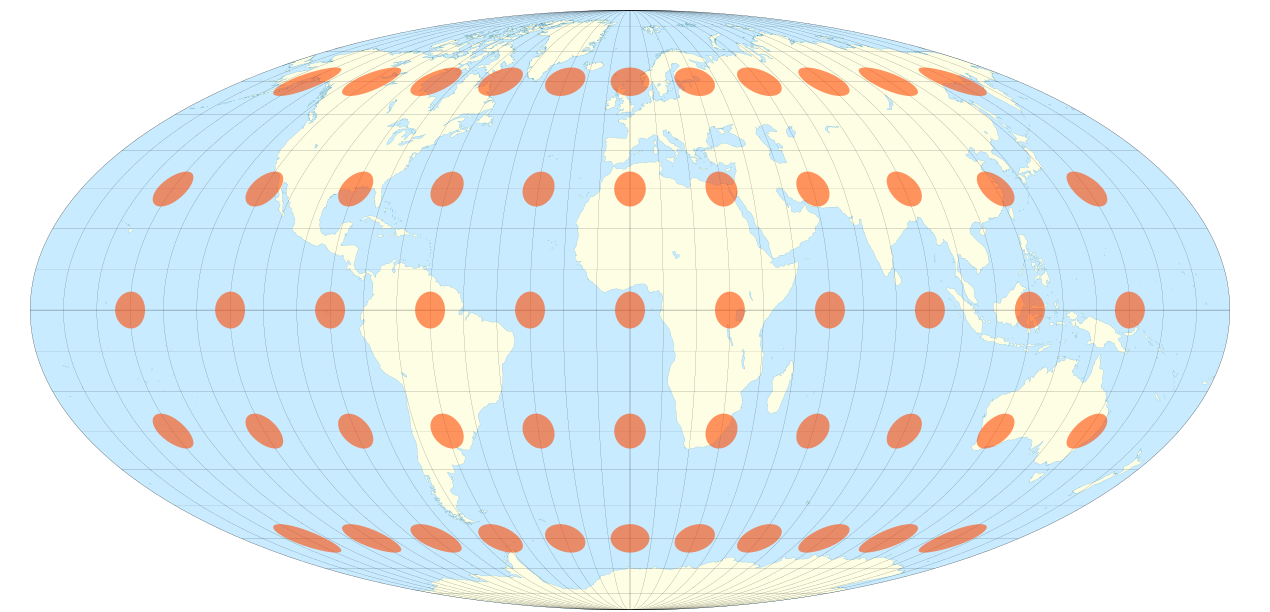 Elissi di distorsione di Tissot nella carta di Mollweide
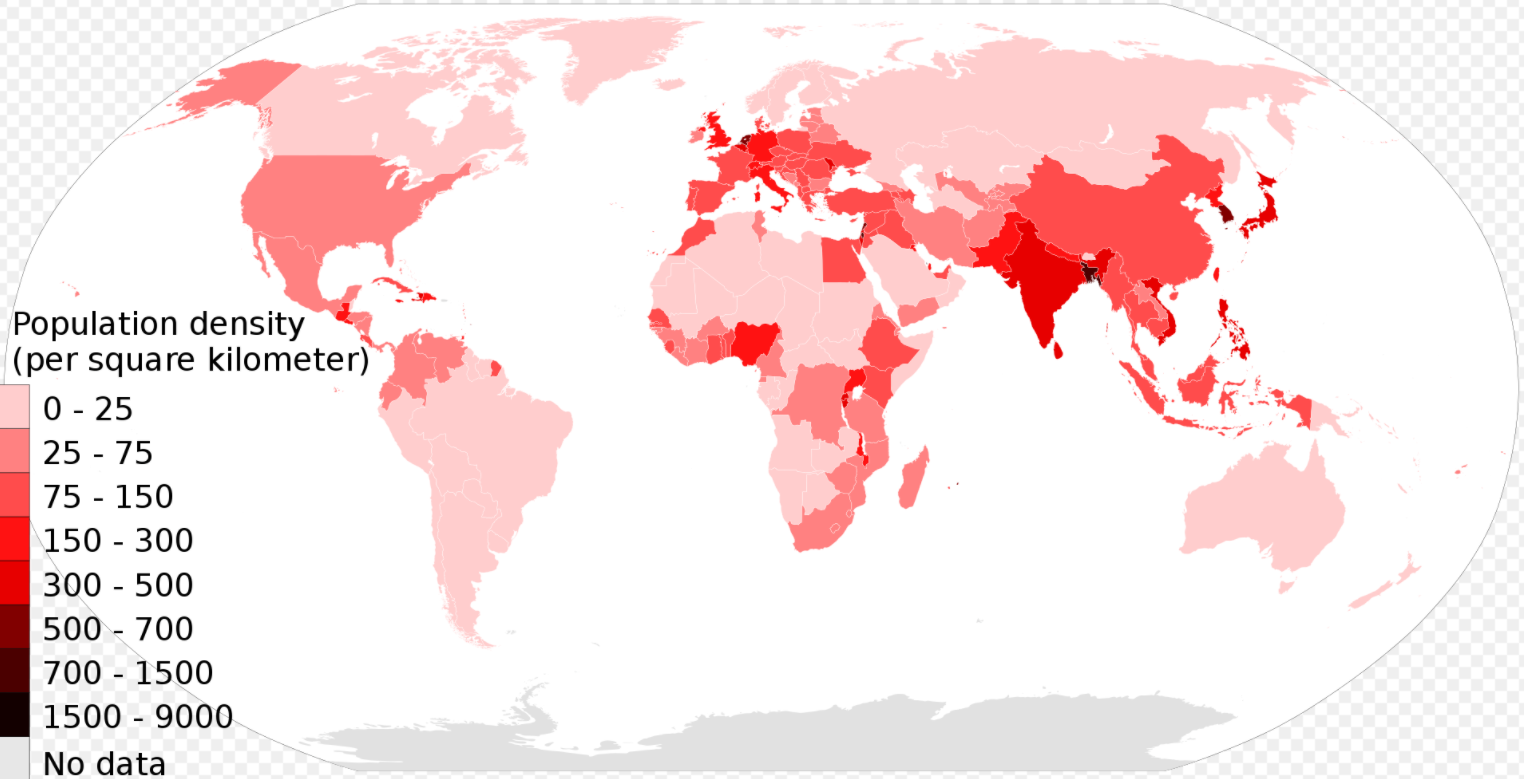 Densità della popolazione nei vari stati
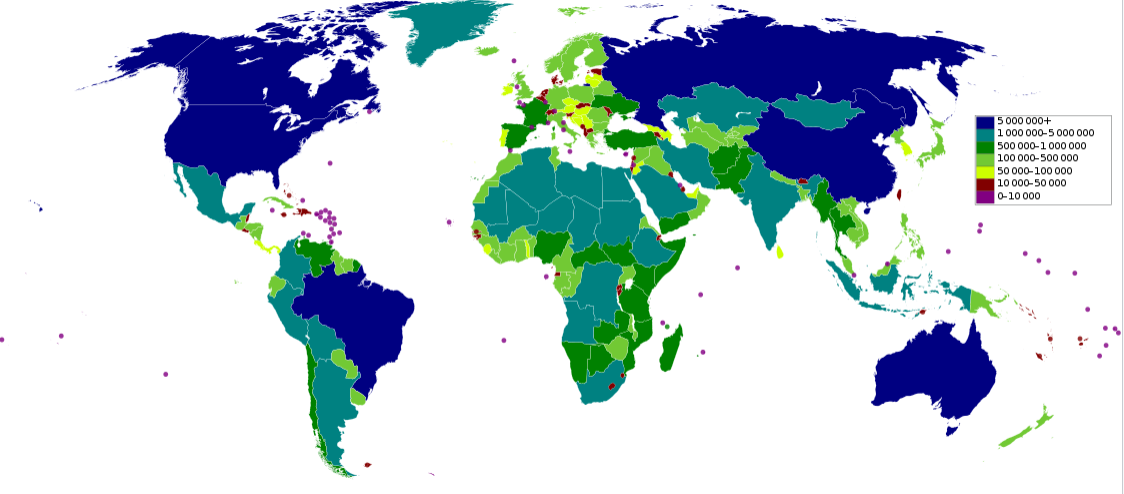 Superficie nazioni
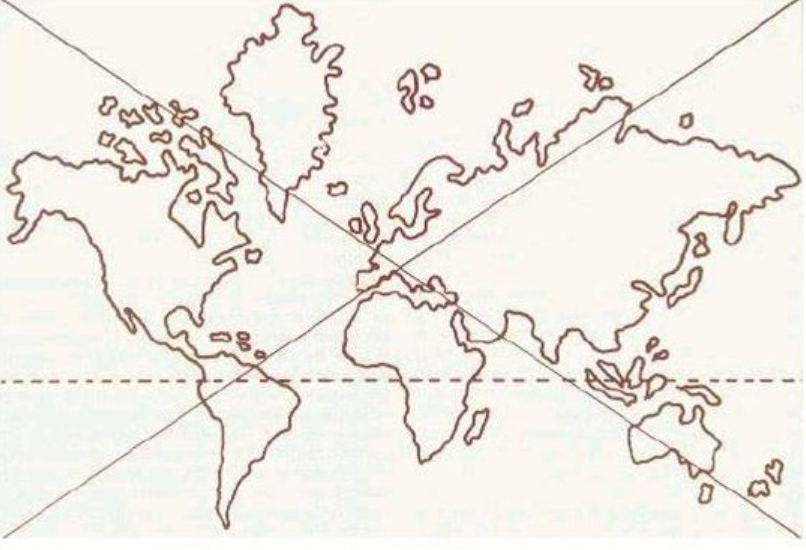 Centro della proiezione di Mercatore
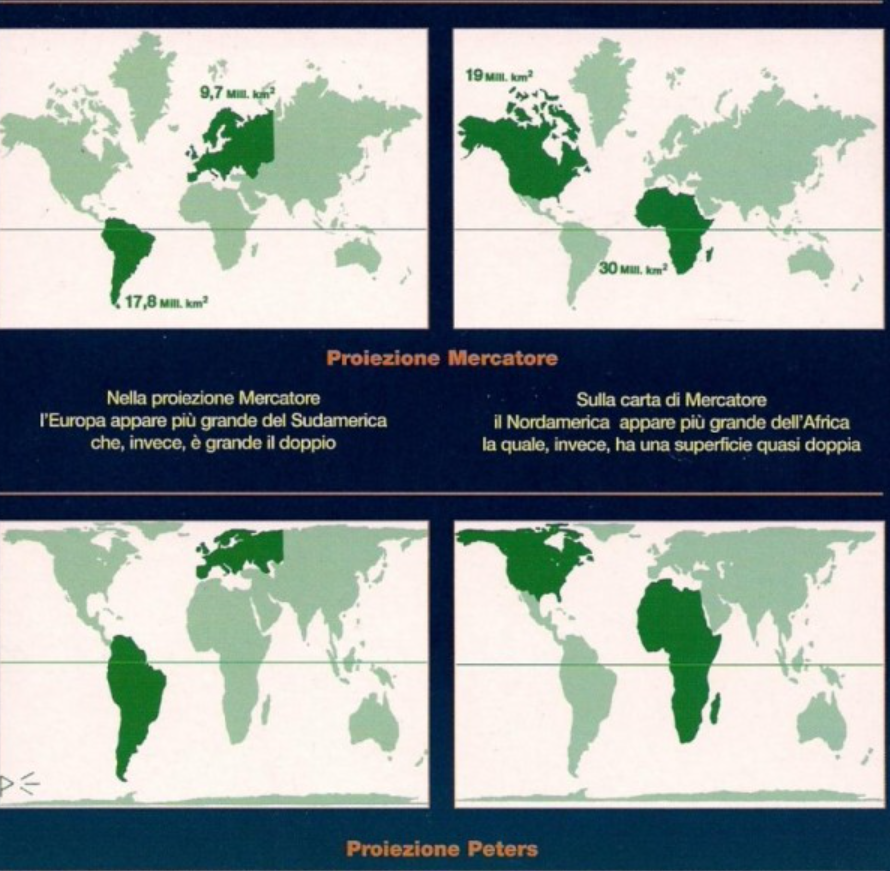 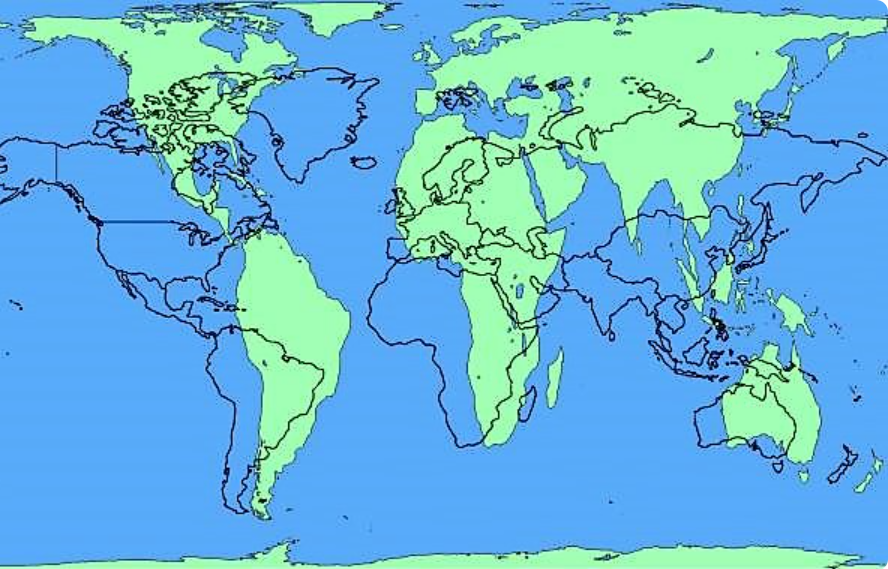 Sovrapposizione proiezioni  di Mercatore e di Gall-Peters